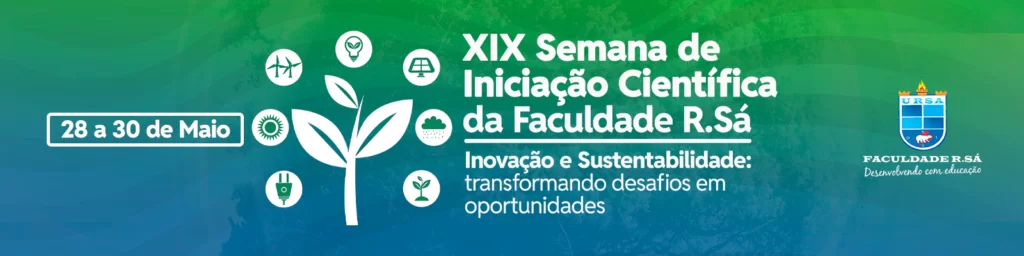 TÍTULO: Subtítulo (Se houver)
ALUNOS(AS):
ORIENTADOR(A):
GT:
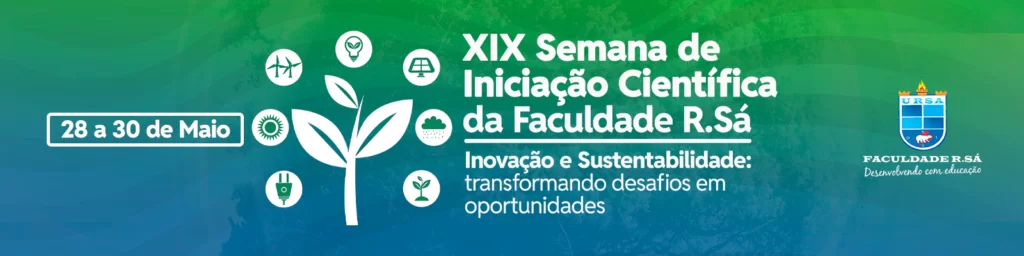 Evite textos longos;
Prefira tópicos ou palavras-chave.
INTRODUÇÃO
2
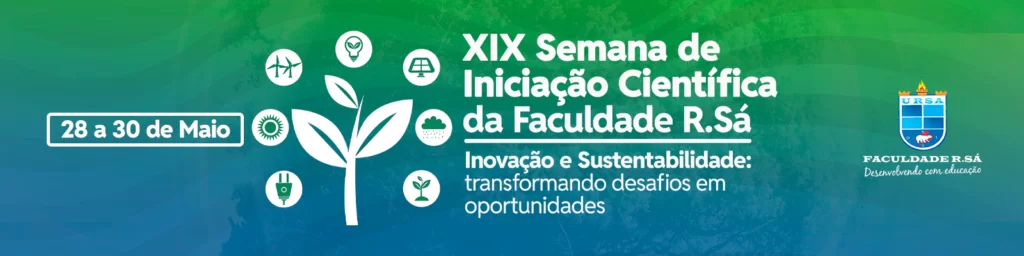 PROBLEMA DE PESQUISA
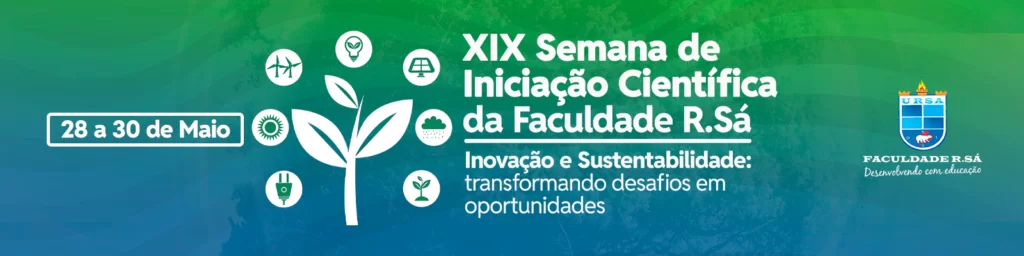 OBJETIVOS:GERAL ESPECÍFICOS
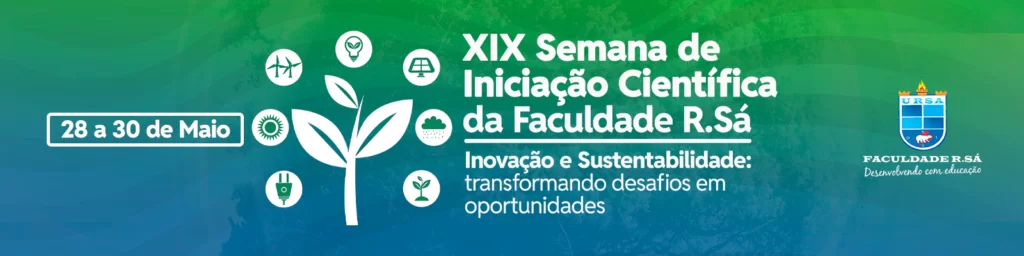 JUSTIFICATIVA
5
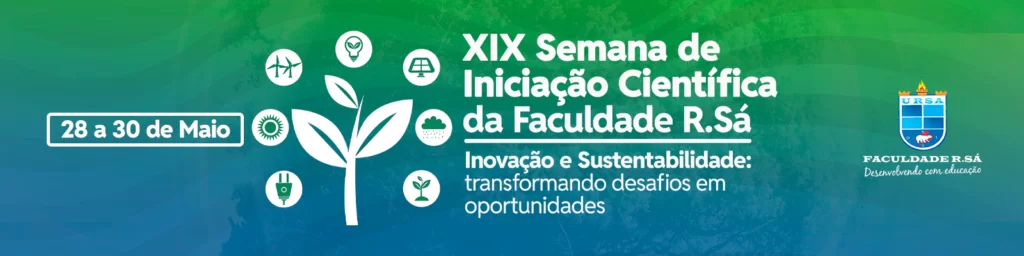 REFERENCIAL TEÓRICO
Evite textos longos;
Prefira palavras-chave ou frases curtas.
6
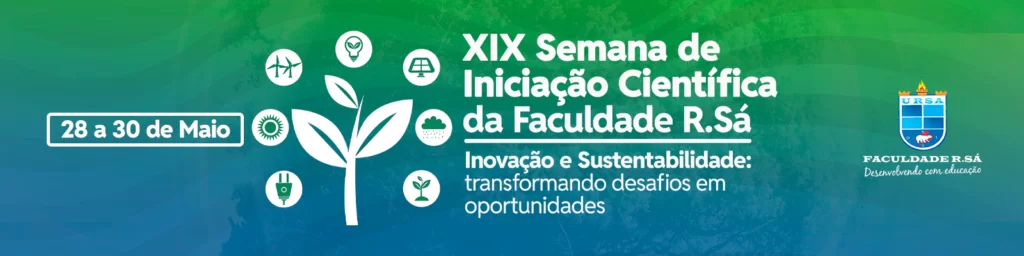 METODOLOGIA
Evite textos longos. Prefira palavras-chave ou frases curtas. Priorize:
Citar métodos e técnicas
Corpus da pesquisa
Critérios de análise
OBS: Ler rapidamente
7
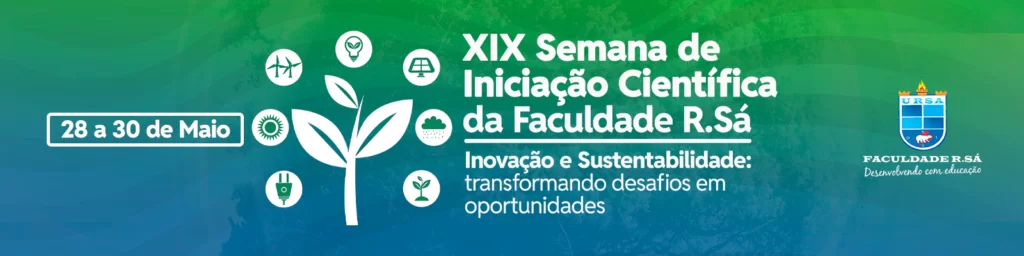 RESULTADOS E DISCUSSÃO
8
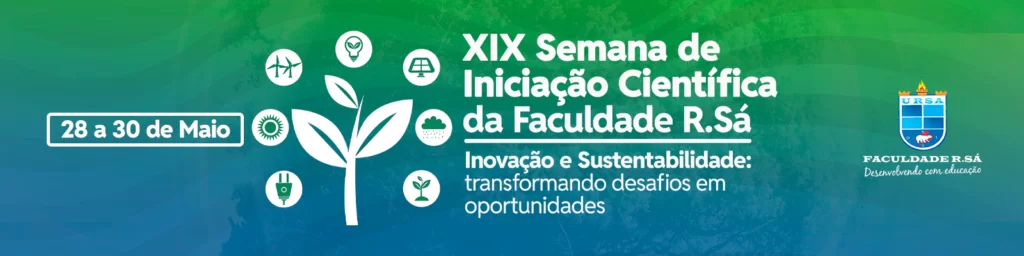 CONSIDERAÇÕES FINAIS
9
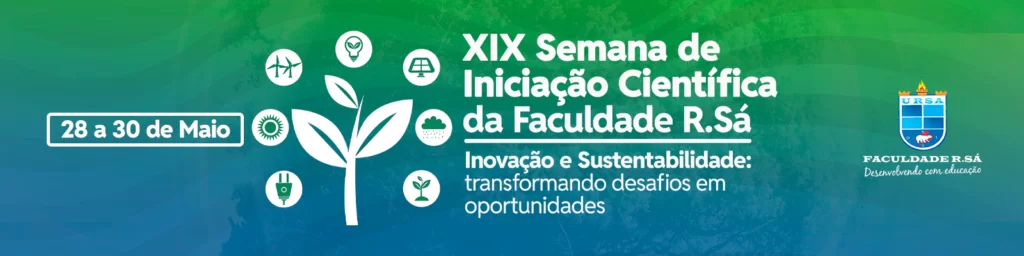 REFERÊNCIAS
Não precisa colocar todas, apenas algumas; 
Podem ser as que escolheu para citar no slide.
OBS: Apresenta os resultados, faz as inferências e fundamenta
10
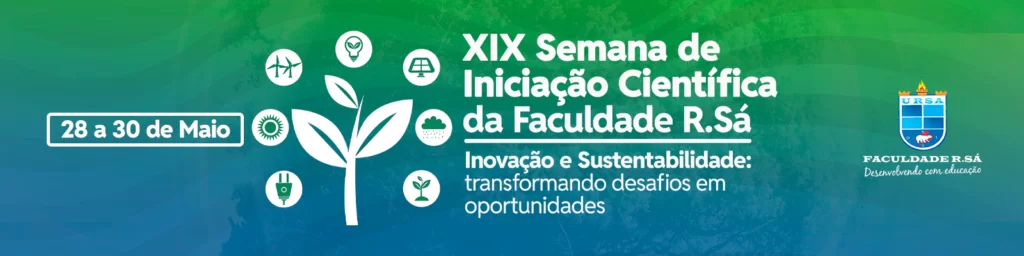 OBRIGADO!